Un PROGRAMME pluriannuel DE RENFORCEMENT DE L’HOPITAL SAINT-ANTOINE DE JEREMIE  (HAÏTI) POUR REDUIRE LA MORTALITE MATERNO-INFANTILE DANS LA GRAND’ ANSE
Ville de Nantes / CHU de Nantes / Gynécologie Sans Frontières
Hôpital Saint-Antoine / Mairie des Abricots
1
4ème MISSION à Jérémie (HAÏTI) du 13 au 29 octobre 2013
MA VALLEGEAS, E DENIS, A SARRAZIN
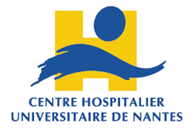 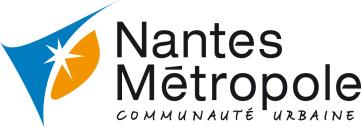 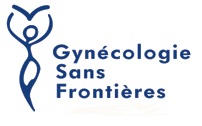 2
l’amélioration de l’offre de soins en gynécologique et obstétrique dans la Grand’ Anse et au sein de l’Hôpital Saint-Antoine de Jérémie
3
Hôpital Saint-Antoine de Jérémie
Première partie
4
Mise en place du renforcement du programme d’obstétrique
Formation continue des sages-femmes et du personnel para médical
5
Formation continue des sages-femmes et du personnel para médical
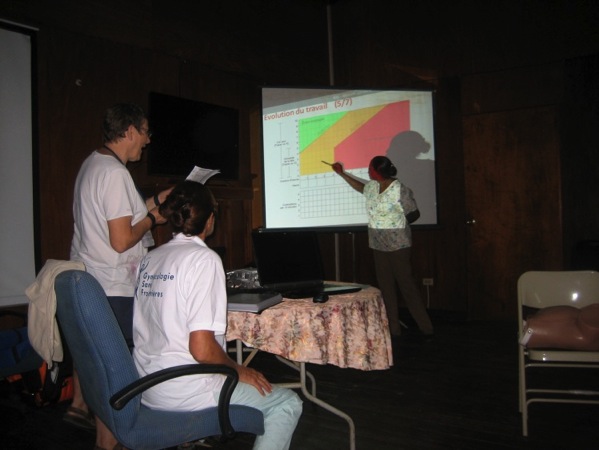 Pour améliorer le taux de mortalité maternelle, 
l’utilisation du partogramme est une priorité.
6
Formation continue des sages-femmes et du personnel para médical
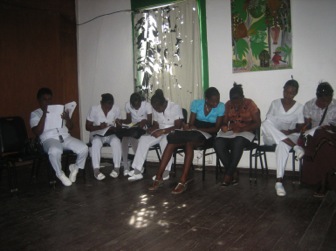 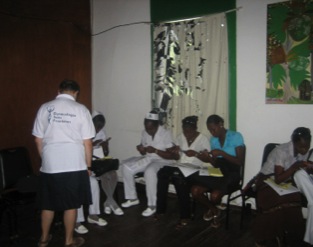 Ici les infirmières apprennent à calculer la date du terme d’une grossesse.
7
Formation continue des sages-femmes et du personnel para médical
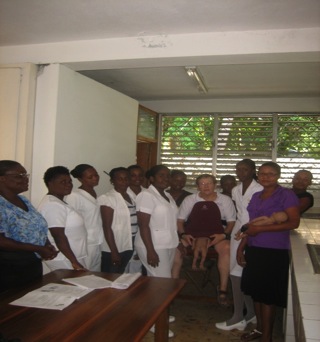 Formation à l’utilisation du cardiotocographe.
8
Formation continue des sages-femmes et du personnel para médical
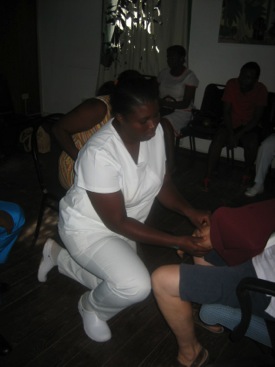 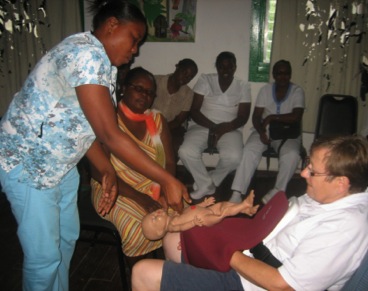 Dystocie des épaules
Présentation du siège
Les sages-femmes  et les infirmières se forment sur le mannequin
 aux manœuvres  à effectuer en urgence.
9
Accompagnement de la sage-femme cadre de la maternité
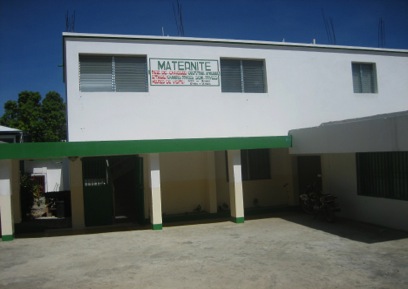 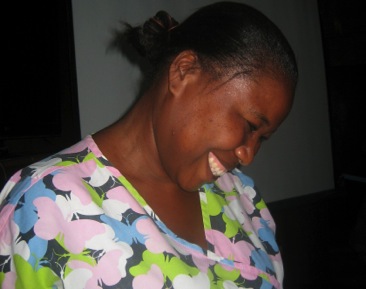 10
La sage-femme cadre de la maternité de l’Hôpital St Antoine de JEREMIE
11
suivi logistique du projet de rénovation de la maternité
Programmation des travaux
12
suivi logistique du projet de rénovation de la maternité
Dans le cadre de cette mission, pour améliorer la prise en charge des mères et des nouveau-nés, des travaux de réhabilitation de la maternité  sont envisagés avec la direction de l’hôpital.
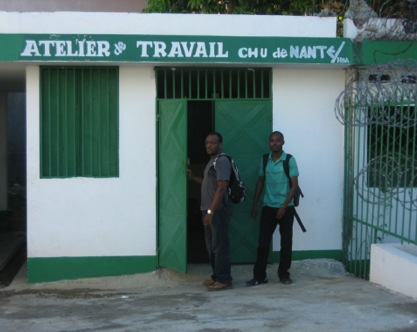 13
suivi logistique du projet de rénovation de la maternité
La responsable de la mission négocie les devis avec les entreprises retenues et les responsables techniques de l’hôpital.
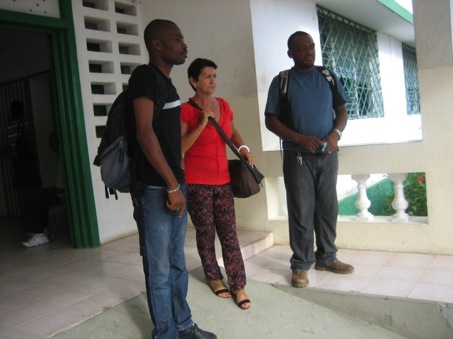 14
Visite des centres de santé  avec Dady MONTINOR , Directeur  du mspp (Ministère de la Santé Publique et de la Population)  DANS LE DÉPARTEMENT DE grand’anse
Deuxième partie
15
Centre de santé de Carrefour Charles
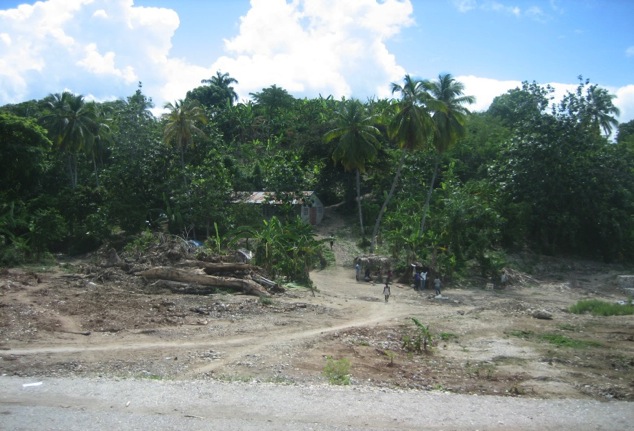 16
Centre de santé de Carrefour Charles
Les infirmiers de ce  Centre assurent les soins primaires auprès de la population. Ils assurent  entre  100 et 120 accouchements par an.

Les femmes présentant des grossesses à risque sont transférées à Jérémie  à 15km soit 1h de voiture.
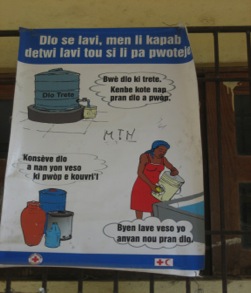 17
Centre de santé de Carrefour Charles
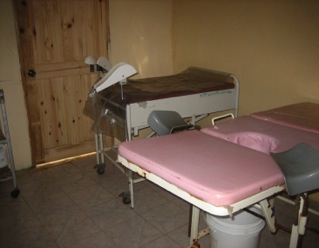 Chaque mois, les infirmiers effectuent des séances d’information  pour les matrones qui accompagnent les mères qui accouchent chez elles.
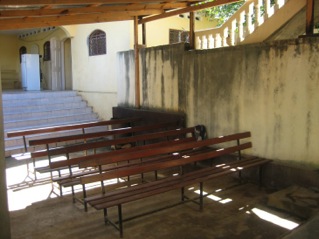 18
Poste de santé de Saint VICTOR
Le poste de santé est situé à 2h de marche du centre de santé des Abricots.
Pour les accouchements institutionnels, les futures mères doivent descendre aux Abricots
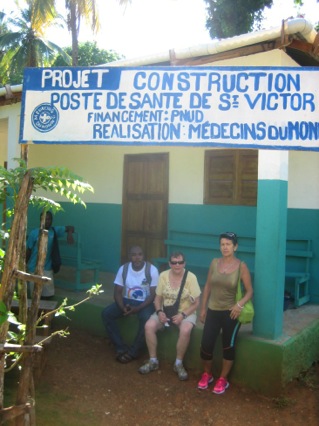 19
Poste de santé de Saint VICTOR
Un ou deux jours par semaine , le docteur AMOS (seul médecin pour toute la commune des Abricots de 35000 habitants) vient effectuer des consultations pour la population installée dans les mornes.
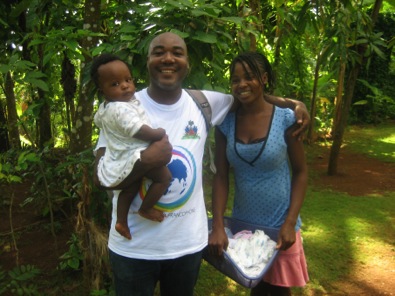 20
Centre de santé des Abricots
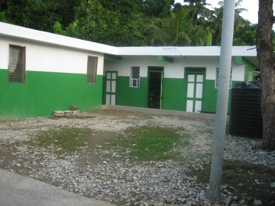 Le Centre de santé des abricots est le seul où exerce une infirmière-sage-femme.

Outre les autres motifs de consultations, sur les huit premiers mois de l’année 2013 :                	
         2033 consultations prénatales et 
        111 accouchements ont été assurés ,
     par l’infirmière sage-femme  et les 3
     auxiliaires.

Les accouchements à risques sont transférés à l’hôpital de Jérémie.
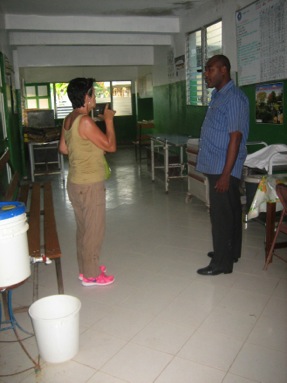 21
Centre de santé d’Anse d’Hainault et Dame Marie
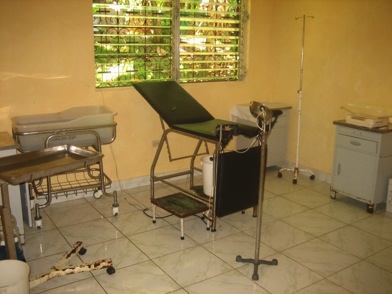 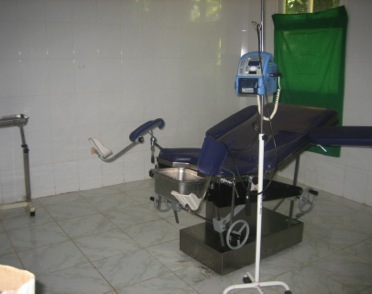 Avec le soutien des pays donateurs et des ONG ,
 peu à peu les conditions de travail s’améliorent.
22
Centre de santé d’Anse d’Hainault et Dame Marie
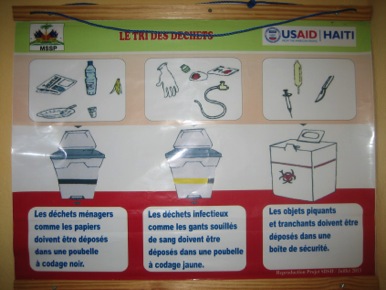 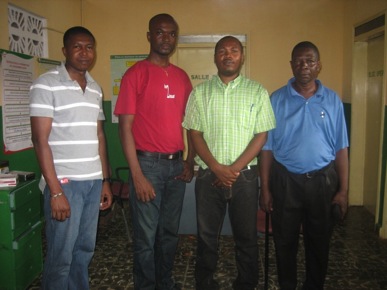 La difficulté d’assurer des soins de qualité 
vient souvent d’un manque de personnel compétent,
ainsi l’impossibilité d’effectuer des opérations
faute d’anesthésiste.
Le rappel aux  bonnes pratiques 
est effectué par l’affichage 
de nombreuses posters.
23
L’Hôpital Nestor Carlos Kirchner de CORAIL
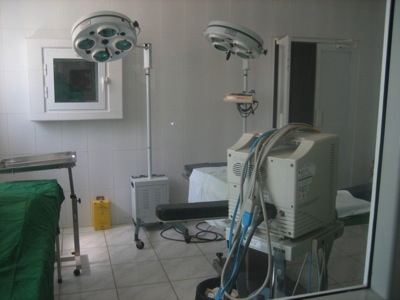 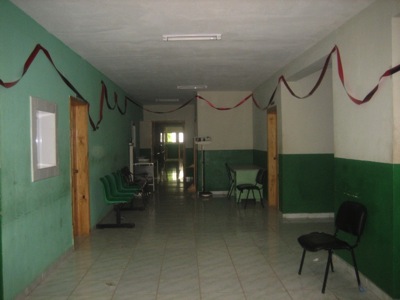 Un établissement reconstruit après le tremblement de terre de 2010. 
Il possède des équipements modernes tel que échographie, radiographie, laboratoire..
 mais qui a des difficultés à fonctionner faute de carburant pour faire tourner les générateurs.
24
L’Hôpital Nestor Carlos Kirchner de CORAIL
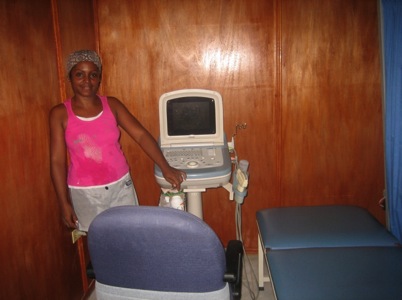 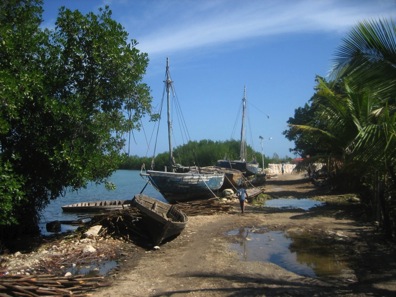 Les transferts des patients sur l’hôpital de Jérémie sont compliqués
car la route est longue et très mauvaise. De plus l’équipe médicale en majorité cubaine et ne parlant qu’espagnol a des difficultés à communiquer avec les référents de l’Hôpital de Jérémie.
25
Relations avec l’ambassade de France
Troisième partie
26
Séminaire  concernant la « Prise en charge des enfants victimes d’abus sexuels et de violences »
27
L’équipe nantaise a échangé avec Mme VILLEDROUIN ,Directrice Générale de l’Institut du Bien-Etre Social et de Recherches, , Mme LAFONTA, représentant Mme la Ministre à la Condition Féminine et aux Droits des Femmes ainsi qu’avec Mme DELATOUR du Ministère français des Affaires Etrangères.
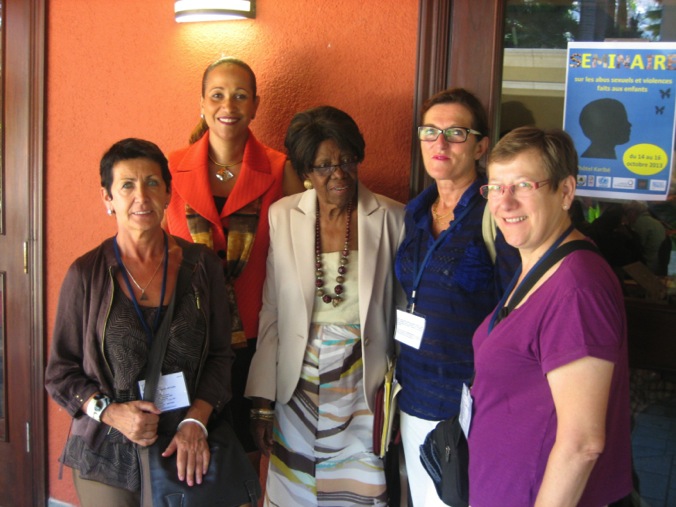 Marie-Annick Vallégeas, Mme Villedrouin, Mme Lafonta, Elisabeth Denis, Anne Sarrazin.
28